Read and respond to the quote.  Do you agree or disagree with the quote?  How can the quote relate to or impact YOUR life?
“It is impossible to live without failing at something, unless you live so cautiously that you might as well not have lived at all, in which case you have failed by default.” –J. K. Rowling
ABJURE
SIMILE
Create a visual poem inside a silhouette of you or a person close to you– describing their character
Brainstorm your poem here:
Progress and reflection on your Character Dares
If you could walk 1,000 miles in someone else’s shoes, who would you choose and why?  Explain in detail.
Read and respond to the quote.  Do you agree or disagree with the quote?  How can the quote relate to or impact YOUR life?
“Monsters are real, and ghosts are real too. They live inside us, and sometimes, they win.” –Stephen King
Unearthed
metaphor
Create a series of 5 questions to ask/interview another classmate. Then, summarize their responses into an acrostic poem of their name.
What are three major hardships that teenagers face today that many adults may not recognize?  Explain.
Read and respond to the quote.  Do you agree or disagree with the quote?  How can the quote relate to or impact YOUR life?
“No hours, nor amount of labor, nor amount of money would deter me from giving the best that there was in me.” –Colonel Sanders (KFC)
paradox
personification
Write a journal entry about your most exciting, terrifying, or entertaining experience.
Why do you think people in middle and high school are so critical of what others do and appear?  What’s the solution?
Read and respond to the quote.  Do you agree or disagree with the quote?  How can the quote relate to or impact YOUR life?
“To be yourself in a world that is constantly trying to make you something else is the greatest accomplishment.” 
–Ralph Waldo Emerson
epiphany
imagery
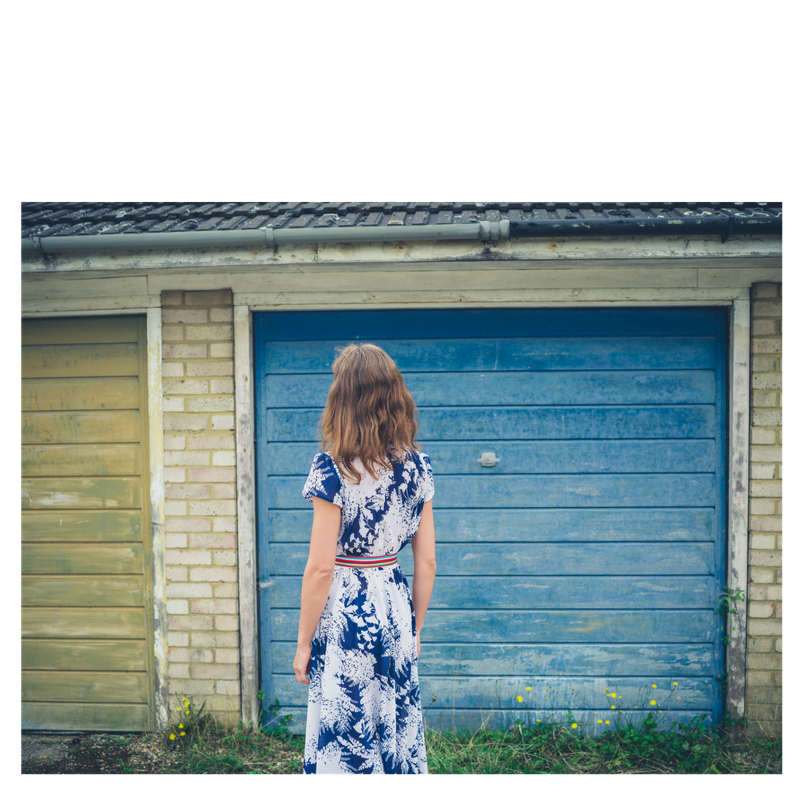 Write a paragraph about the moment when two people make eye contact for the first time. Use 2 instances of figurative language
Use critical thinking to create a plan for helping a friend on the soccer team pass their math test in order to play in Friday’s game.